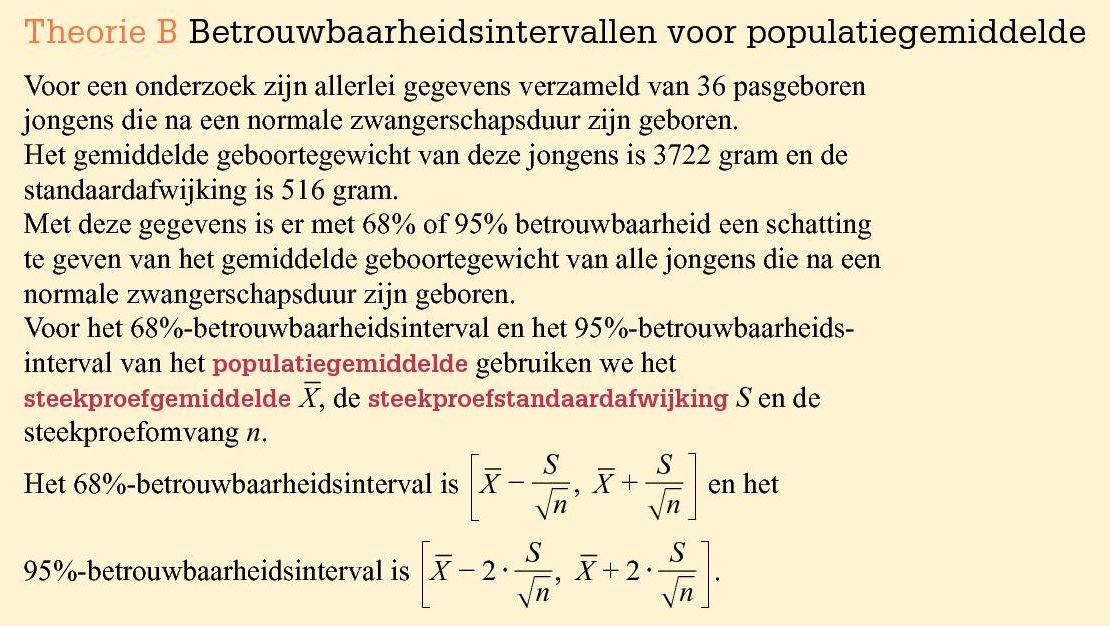 Opgave 5
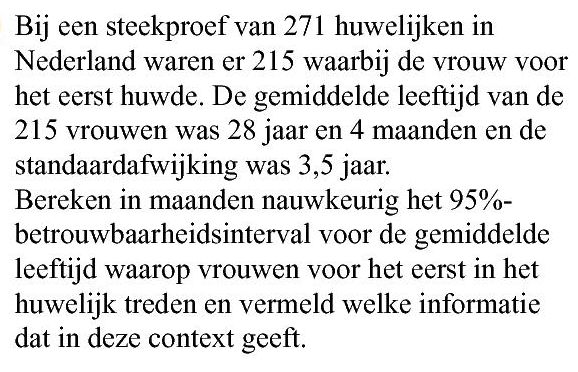